These Data Show the Way to Better CareImproving HIV Outcomes: Using Ryan White HIV/AIDS Program Client-level Data to Target Interventions and Address Health Inequities in the U.S.
September 16, 2016
Stacy Cohen, MPH, Chief
Evaluation, Analysis, and Dissemination Branch
Division of Policy and Data, HIV/AIDS Bureau
Health Resources and Services Administration
Today’s Session
About the Ryan White HIV/AIDS Program (RWHAP)
Who we serve
Measuring outcomes
Using client-level data
Using data at the local level
Resources
About the Ryan White HIV/AIDS Program
HAB Vision and Mission
Vision
 Optimal HIV/AIDS care and treatment for all 

Mission
Provide leadership and resources to assure access to and retention in high quality, integrated care and treatment services for vulnerable people living with HIV/AIDS and their families
RWHAP Moving Forward
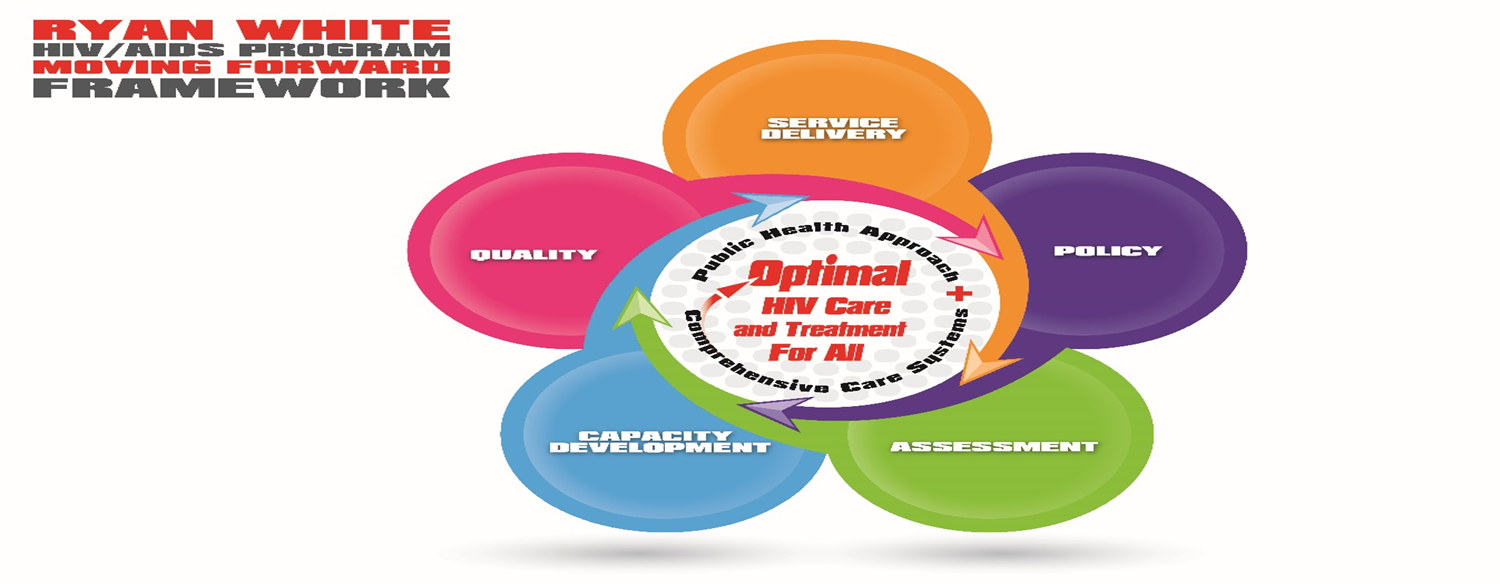 Public health approach to provide a comprehensive system of care 

Ensure low-income people living with HIV (PLWH) receive optimal care and treatment
[Speaker Notes: Remember why this program exists. It is to provide high-quality HIV care and treatment services to low-income PLWH.  

RWHAP has an important role to play in the public health response to HIV. Our clients achieve higher rates of viral suppression than PLWH receiving services elsewhere.  

When a person is virally suppressed, they are far less likely to transmit HIV to others.]
Who we serve
Ryan White HIV/AIDS Program Clients
RWHAP serves over half a million people each year

2014
512,214 clients 
96% living with HIV
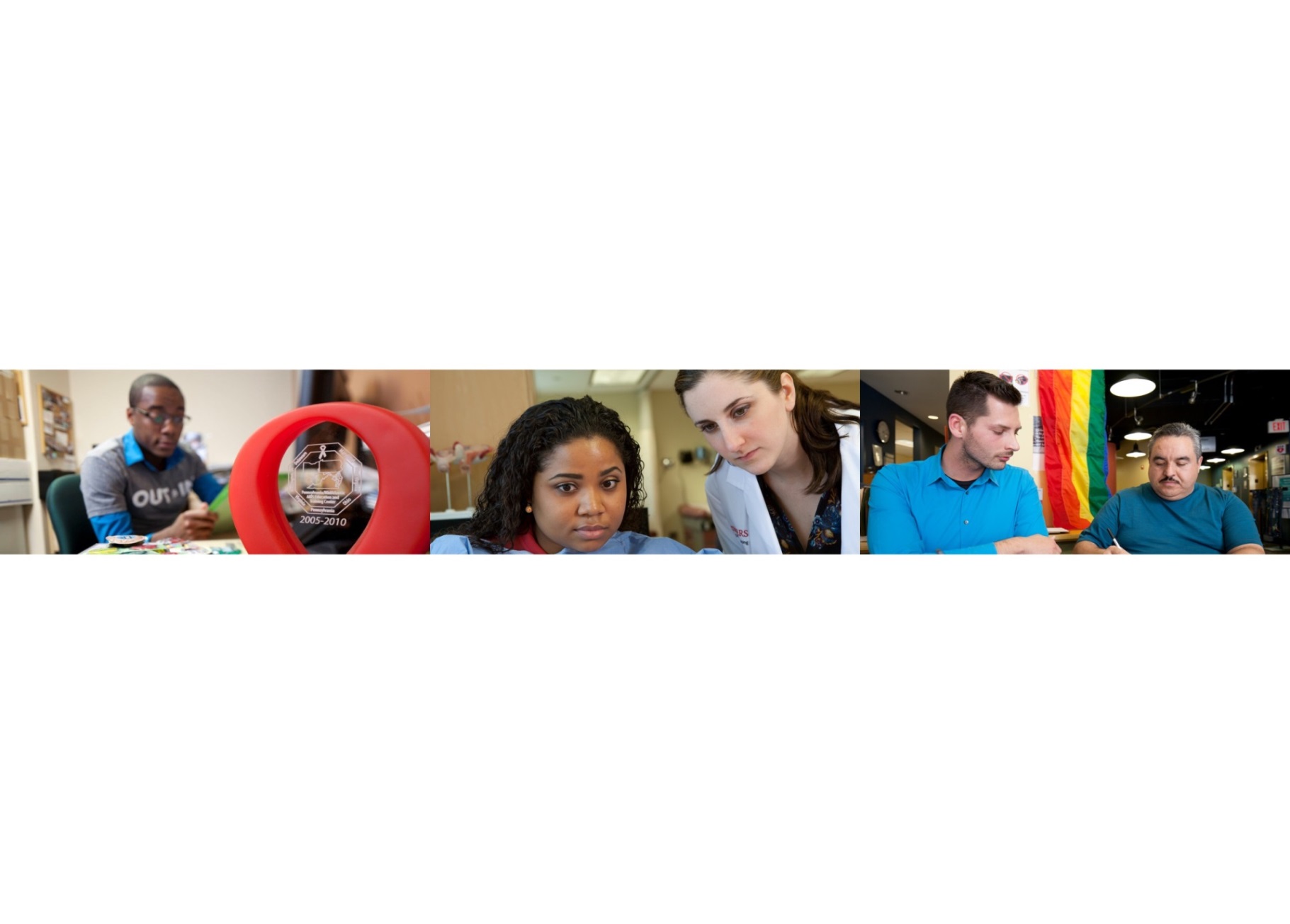 Ryan White HIV/AIDS Program Clients (non-ADAP), by Gender, 2014—United States and 3 Territories
N=511,772
Male
Female
Transgender
[Speaker Notes: The RWHAP serves over half a million people each year. In 2014, of the 511,772 RWHAP clients with a reported gender, 70.6% were male (teal), 28.3% were female (orange), and 1.1% were transgender (green).]
Ryan White HIV/AIDS Program Clients (non-ADAP), by Age Group, 2014—United States and 3 Territories
[Speaker Notes: In 2014, the majority of RWHAP clients were aged 35-54 years (green and teal); these clients accounted for 53.2% of all clients. Another 18.8% were aged 55-64 years (orange) and 16.4% were aged 25-34 years (purple).]
Ryan White HIV/AIDS Program Clients (non-ADAP), by Gender and Age Group, 2014—United States and 3 Territories
35–44
<13
25–34
13–24
45–54
≥65
55–64
[Speaker Notes: Among female RWHAP clients, 54.7% were aged 35-54 years (35-44 years: 23.3%; 45-54 years: 31.5%). Transgender RWHAP clients were younger than male and female clients; 58.4% were aged 25-44 years; 30.3% aged 25-34; and 28.1% aged 35-44 years). 
 
Male clients aged 35-54 years accounted for 52.5% of all male RWHAP clients, with 32.9% aged 45-54 years and 19.6% aged 35-44 years.]
Ryan White HIV/AIDS Program Clients (non-ADAP), by Gender and Race/Ethnicity, 2014—United States and 3 Territories
Hispanic/Latino*
American Indian/Alaskan Native
Black/African American
Asian
Native Hawaiian/Pacific Islander
White
Multiple Races
* Hispanics/Latinos can be of any race.
[Speaker Notes: In 2014, 68.4% of male clients, 84.0% of female clients, and 88.3% of transgender clients were racial/ethnic minorities. For reference, white clients appear in each pie chart in orange shading.
 
Hispanics/Latinos can be of any race.]
Ryan White HIV/AIDS Program Clients (non-ADAP), by Gender and Housing Status, 2014—United States and 3 Territories
Stable
Temporary
Unstable
[Speaker Notes: A greater proportion of female RWHAP clients had stable housing in 2014, compared with male and transgender RWHAP clients. Among female clients, 10.0% had temporary housing and 3.8% had unstable housing. Among male clients, 12.4% had temporary housing and 5.0% had unstable housing. Among transgender clients, 16.1% had temporary housing and 10.3% had unstable housing.]
Ryan White HIV/AIDS Program Clients (non-ADAP), by Health Care Coverage, 2014—United States and 3 Territories
N=486,062
[Speaker Notes: Three-quarters of RWHAP clients were covered by some form of health care coverage during 2014.  Among all RWHAP clients with reported health care coverage information, 51.2% were covered by Medicaid, Medicare, or both; 25.4% of RWHAP clients had no health care coverage in 2014.]
Ryan White HIV/AIDS Program Clients (non-ADAP), by Poverty Level, 2014—United States and 3 Territories
N=473,483
FPL: Federal Poverty Level
[Speaker Notes: In 2014, 64.3% of the 473,483 RWHAP clients with income information were living at or below 100% of the federal poverty level (FPL), a combined total of 76.3% of clients were living ≤138% FPL (the qualification level for Medicaid eligibility under the Patient Protection and Affordable Care Act).]
Ryan White HIV/AIDS Program Clients (non-ADAP) Living ≤100% of the Federal Poverty Level, by Gender, 2014—United States and 3 Territories
N=133,609
N=473,084
N=5,041
N=334,434
FPL: Federal Poverty Level
[Speaker Notes: Female and transgender RWHAP clients had lower incomes than male clients. Among the 133,609 female clients with poverty level information in 2014, 72.5% were living at or below 100% of the federal poverty level (FPL). Among the 5,041 transgender clients with poverty level information, 79.5% were living at or below 100% FPL. These percentages are compared to 60.7% of male clients living at or below 100% FPL and the average across all RWHAP clients of 64.3%.]
Measuring outcomes
Viral Suppression among Clients Served by the Ryan White HIV/AIDS Program (non-ADAP), by Age Group, 2014—United States and 3 Territories
Viral suppression: ≥1 OAMC visit during the calendar year and ≥1 viral load reported, with the last viral load result <200 copies/mL.
Source: HRSA, HIV/AIDS Bureau, Annual Client-Level Data Report, Ryan White Services Report, 2014
[Speaker Notes: There are disparities in outcomes, particularly in terms of age, in particular among young people. This is why HAB has been putting an increased focus on young people. 

Lowest suppression rates among the 19-24 years olds (yellow line) followed by the 13-18 year olds (brown with dark blue blocks) 
over the last 4 years of RSR data, biggest change in decreasing disparities is in the youth]
Viral Suppression among Clients Served by the Ryan White HIV/AIDS Program (non-ADAP), by Race/Ethnicity, 2014—United States and 3 Territories
* Hispanics/Latinos can be of any race.
Note: N represents the total number of clients in the specific subpopulation.
Viral suppression: ≥ 1 outpatient ambulatory medical care visit during the calendar year and ≥1 viral load reported, with the last  viral load result <200 copies/mL.
Viral Suppression among Clients Served by the Ryan White HIV/AIDS Program (non-ADAP), by Race/Ethnicity, 2010‒2014—United States and 3 Territories
Viral suppression: ≥1 OAMC visit during the calendar year and ≥1 viral load reported, with the last viral load result <200 copies/mL.
Source: HRSA, HIV/AIDS Bureau, Annual Client-Level Data Report, Ryan White Services Report, 2014
[Speaker Notes: Looking at the rates viral suppression by race/ethnicity…

The scale for viral suppression is from 60% to 90%

Viral suppression lowest in Blacks with Asians having the highest rates of suppression.]
Viral Suppression among Clients Aged ≥13 Years Served by the Ryan White HIV/AIDS Program (non-ADAP), by Gender, 2014—United States and 3 Territories
N=80,865
N=200,093
N=2,719
N=283,811
Viral suppression: ≥ 1 outpatient ambulatory medical care visit during the calendar year and ≥1 viral load reported, with the last  viral load result <200 copies/mL.
Viral Suppression among Clients Served by the Ryan White HIV/AIDS Program (non-ADAP), by Gender, 2010‒2014—United States and 3 Territories
Viral suppression: ≥1 OAMC visit during the calendar year and ≥1 viral load reported, with the last viral load result <200 copies/mL.
Source: HRSA, HIV/AIDS Bureau, Annual Client-Level Data Report, Ryan White Services Report, 2014CCC
[Speaker Notes: Looking at the rates viral suppression by gender

The scale for viral suppression is from 40% to 85%

Viral suppression lowest in Blacks with Asians having the highest rates of suppression.]
Viral Suppression among Clients Aged ≥13 Years Served by the Ryan White HIV/AIDS Program (non-ADAP), by Housing Status, 2014—United States and 3 Territories
Note: N represents the total number of clients in the specific subpopulation.
Viral suppression: ≥ 1 outpatient ambulatory medical care visit during the calendar year and ≥1 viral load reported, with the last  viral load result <200 copies/mL.
Viral Suppression among Clients Served by the Ryan White HIV/AIDS Program (non-ADAP), by Housing Status, 2010‒2014—United States and 3 Territories
Viral suppression: ≥1 OAMC visit during the calendar year and ≥1 viral load reported, with the last viral load result <200 copies/mL.
Source: HRSA, HIV/AIDS Bureau, Annual Client-Level Data Report, Ryan White Services Report, 2014CCC
[Speaker Notes: Looking at the rates viral suppression by housing status

The scale for viral suppression is from 30% to 90%

Viral suppression lowest in clients with unstable housing, followed by those with temporary housing situations.]
Viral Suppression Among NHAS 2020 Key Populations Served by the Ryan White HIV/AIDS Program (non-ADAP), 2010 and 2014—United States and 3 Territories
Viral suppression: ≥ 1 outpatient ambulatory medical care visit during the calendar year and ≥1 viral load reported, with the last  viral load result <200 copies/mL.
Using client-level data
[Speaker Notes: How do we use these data?]
Using Client-level Data to Measure Outcomes
National focus on data
Program monitoring and evaluation
National HIV/AIDS Strategy for the United States: Updated to 2020 (NHAS 2020)
5 years of data available 2010-2014
Expands the availability of and access to Ryan White HIV/AIDS Program client-level information
First annual publication of national RWHAP client-level data collected through the RSR
EMA & TGA data reports look at all data within an EMA/TGA (Includes RWHAP Parts A-D funded recipients)
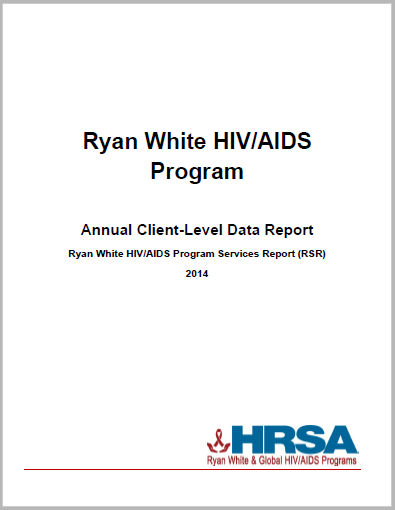 [Speaker Notes: Looking at our outcomes, we turn to our annual client-level data in the RWHAP Services Report (RSR).
 
We have 5 years of data are available in the RSR: 2010-2014. While most of the tables presented in the report will focus on 2014, some tables will show trend data across the 5 years.
 
The data presented highlight the state of the RWHAP and include the demographic composition of clients served as well as sociodemographic factors among clients, such as federal poverty level (FPL), health care coverage, and housing status. These data include all RWHAP clients regardless of HIV serostatus; that is, data include PLWH, as well as clients who are uninfected (e.g., families of PLWH served by the RWHAP, people who receive RWHAP counseling and testing services).  
 
The report also presents the results of focused analyses on retention in HIV care and viral suppression. The data are representative of the overall RWHAP client population and key priority populations identified by the NHAS 2020. Data for these analyses include only PLWH who meet the criteria for the specified analysis. 
 
Across all tables, the data are presented in numerous stratifications, including by state (based on provider location, not client location).
 
Data presented in this report are not Part-specific  - that is, all tables include all clients served across Parts A, B, C, and D, regardless of the RWHAP funding stream
This report does not include the specific services that were rendered for individuals; these data will be presented in another report. 
In addition, RSR data do not include information about the AIDS Drug Assistance Program (ADAP); all ADAP-related information is collected through another data system. Although data presented in this report are “non-ADAP,” this does not imply the clients did not receive ADAP services. 
 
We have just released similar reports by EMA and TGA. Those reports display RSR data within a given EMA/TGA inclusive of all data across parts in that EMA/TGA to provide a full picture of how RWHAP is working in a particular metropolitan area.]
Using Client-level Data to Measure Outcomes, cont.
RWHAP client-level data, along with other epidemiologic and qualitative data, can be used for:  
Planning. Prioritizing, targeting, and monitoring available resources in response to needs.
Addressing gaps.  Identifying  gaps in and barriers to care for PLWH .
Improving services. Identifying issues and opportunities to improve the delivery of services to PLWH as well as high-risk, uninfected individuals (e.g., HIV testing; linkage to prevention services, behavioral health, social services).
Improving outcomes. Improving engagement and outcomes at each stage of the care continuum.
[Speaker Notes: The client-level data along with other epidemiologic and qualitative data, can be used for: 
Planning, through prioritizing, targeting, and monitoring available resources in the communities in response to needs
For example, The HIV/AIDS Bureau has been using the data to develop and implement targeted interventions and technical assistance for RWHAP recipients. 

Addressing gaps by identifying gaps and barriers to care for PLWH.
We have focused additional efforts of youth through our Building Futures for Youth contract; also focusing transgender women with a SPNS Transgender women of Color initiative that has been implemented over the past couple years; we are moving into our 3rd year of implementing the Center for Engaging Blacks Across the Care Continuum which identifies evidencing informed interventions to improve engagement in care for primarily black MSM; and we have partnered with HUD to implement a new SMAIF initiative focused on improved housing for PLWH.

Improving services by identifying issues and opportunities to improve the delivery of services to PLWH, as well as high-risk, uninfected individuals
In the past year, we have conducted several technical expert panels to determine methods that HAB can use to develop initiatives to address trauma, behavioral health, and social and structural determinants of health. And providing guidance around leveraging RWHAP infrastructure to support PrEP services

And improve outcomes by improving engagement in care and HIV-related outcomes for PLWH at each stage of the care continuum
In EMAs and TGAs, initiatives are underway to assist recipients with improving outcomes along the care continuum by identifying lost to care or at risk of falling out of care, and identifying additional service needs needed by clients in order to sustain care.]
Using data at the local level
Integrated HIV Prevention and Care Plan Guidance
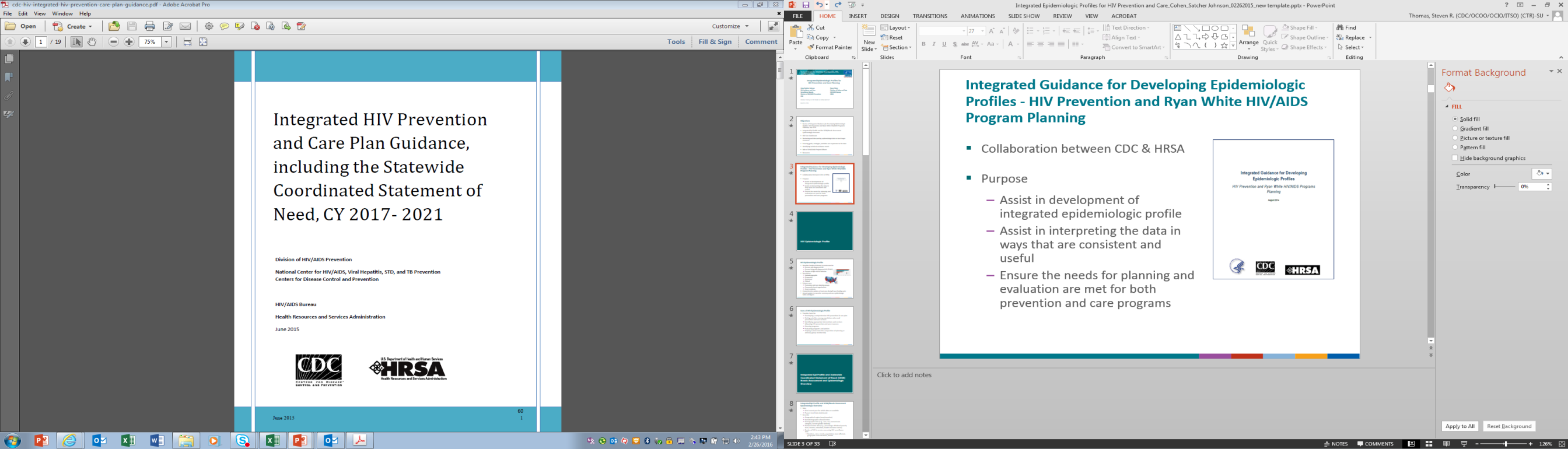 Collaboration between CDC & HRSA
Purpose
Support the submission of one integrated HIV Prevention and Care Plan to both CDC and HRSA
Build upon efforts to reduce reporting burden and duplicated efforts
Streamline work of health department staff and HIV planning groups
Promote collaboration and coordination in use of data
Integrated Guidance for Developing Epidemiologic Profiles—HIV Prevention and RWHAP Planning
Collaboration between CDC & HRSA
Purpose
Assist with development of epidemiologic profile 
Assist in interpreting the data in ways that are consistent and useful 
Ensure the needs for planning and evaluation are met for both prevention and care programs
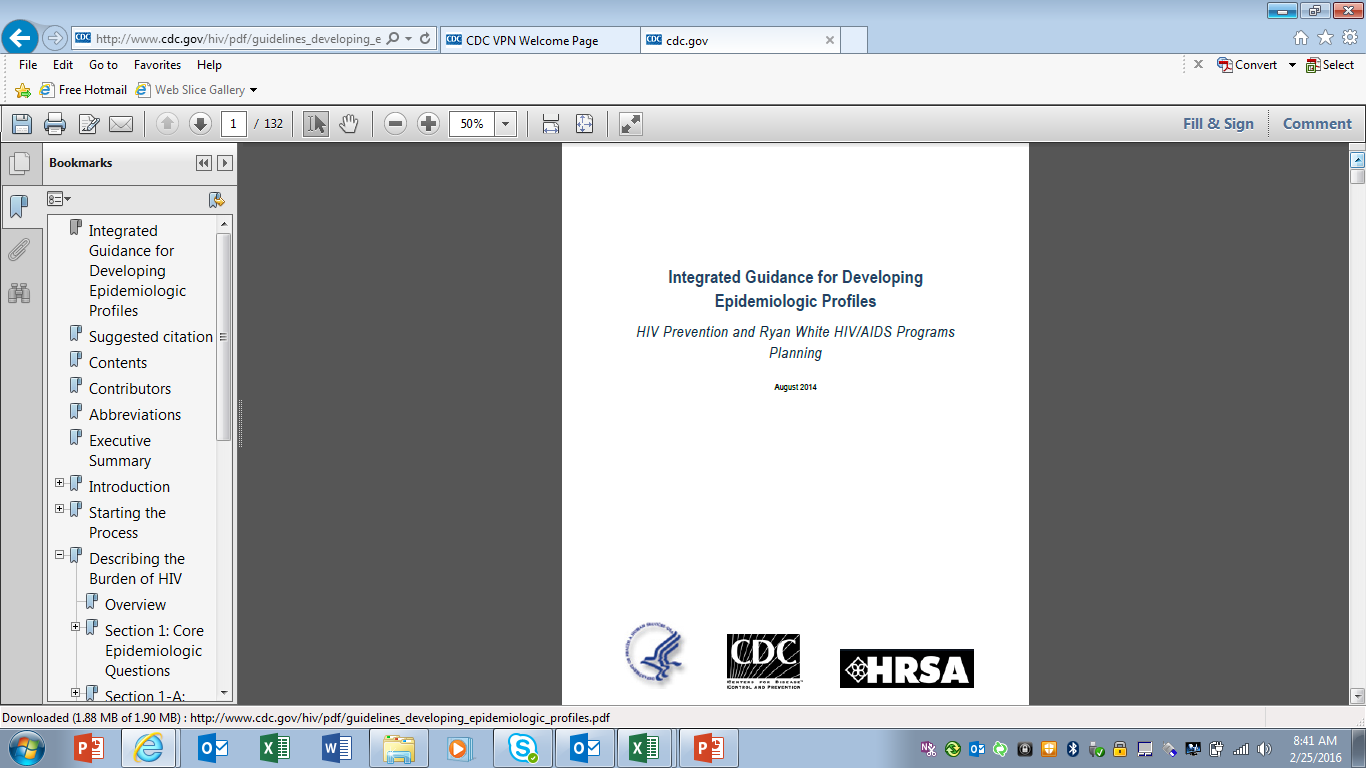 [Speaker Notes: Provides basis for
Developing a comprehensive HIV prevention & care plan
Setting priorities among populations needing prevention and care services
Identifying appropriate interventions and services
Allocating HIV prevention and care resources
Planning programs
Evaluating programs and policies
Helping to determine the composition of planning or advisory group membership]
Reviewing and Interpreting Data to Best Target Resources
Most affected communities 
Geographic areas or populations with 
Highest numbers or rates of diagnoses
Highest prevalence numbers or rates
Increasing numbers or rates of diagnoses over time
Lowest  percentages of people at various steps along the care continuum (e.g., linkage, retention, ART, viral suppression)
High levels of comorbidity 
Geographic “hot spots” for recent diagnoses and/or unusual trends
Populations with the highest levels of risk behaviors
[Speaker Notes: But how do we do this? How do we review and interpret the data to best target resources?

HRSA and CDC have teamed up to now require an integrated When reviewing the epi data, you should identify the most affected communities within your jurisdiction. 

You would look for geographic areas in the community or specific populations that show 
The highest numbers or rates of diagnoses in a given year, or the highest numbers or rates of people living with HIV in the community (or, prevalence).  You would also want to look for and increasing numbers or rates over time
A continuum of care may reveal certain populations with very low percentages of engagement at the different stages of the continuum.
As part of the epi profile, you may also be able to identify populations or communities with high levels of comorbidity. 

You should also look geographically at any “hot spots” for recent diagnoses or unusual trends. Areas where you may not have previously seen new diagnoses, or where substantial increases are occurring with no known reason.

Finally, look for areas or populations identified to have high levels of risk behaviors]
Ensuring Goals, Strategies, Activities are Responsive to the Data
Assess trends
More data may be needed to explain unexpected trends
Focus on most affected communities
Ensure strategies and activities culturally appropriate
Engage most affected communities to inform decisions and assist with implementation
Engage care providers
[Speaker Notes: After reviewing the data,  how do you apply what you have learned in order to ensure the goals, strategies, and activities are responsive to the data?

First, you must assess the trends that you saw in the data – you may need to conduct additional analyses to explain anything that was unexpected
Again, focus on most affected communities
When creating activities and strategies, you should ensure they are culturally appropriate to the target population
During your planning and decision making process, you will want to engage people from the most affected communities so those decisions are well-informed; these collaborators can also assist with implementation of the activities.
And finally, you will want to engage with the care providers to ensure they have the tools needed to best improve outcomes for patients.]
Example: Jurisdiction AAnalyzing Data
Finding: Unusually high rates of new diagnoses among Vietnamese population
Further analysis reveals majority of new diagnoses in this population are among males aged 16-24
Care continuum for male Vietnamese youth in Jurisdiction A:











Additional data show youth are centralized in a specific suburban area and the majority received testing and linkage services by the same entity
How can these data be used to target resources?
[Speaker Notes: So what does this look like? Let’s use an example.

On this slide, we have Jurisdiction A. They have completed the analysis for the epi profile and care continuum, and they found unusually high rates of new diagnoses in the local Vietnamese community

They decided to conduct some additional analyses, and found that the majority of these new diagnoses were among young males aged 16-24.

The jurisdiction then decided to create a care continuum for this population, which showed that 90% of these youth are being linked to care after diagnosis, BUT only 40% of them are retained in care after 1 year, only 35% are prescribed ART, and only 20% have achieved viral suppression.

Additional data show that these youth are centralized in a specific suburb and the majority of them received testing and linkage services by the same entity.

So how can all of these data be used to target resources effectively?]
Example: Jurisdiction AReviewing & Interpreting Data to Target Resources
Specific population affected 
Specific cultural considerations
Specific geographic area
Same entity conducted testing and linkage
Same provider conducting care?
[Speaker Notes: Let’s review:
We have specific population that is affected 
We have specific cultural considerations
There is a specific geographic area
The same entity conducted testing and linkage

And, one might wonder, if all the clients were seeing the same provider for care

So let’s stop here and think for a moment – how might we ensure the activities and strategies are responsive to the data presented? First, let’s think about the different groups we discussed: there were the newly diagnosed youth; there is also the community in which they live; then we need to address any technical assistance needs of the testing and linkage entity, and the care provider.]
Example: Jurisdiction AEnsure Data-Responsive Goals, Strategies, Activities
Newly HIV-diagnosed youth
Culturally appropriate interventions
Care re-engagement activities/Peer navigation
Linkage to core medical and supportive services (e.g., case management, mental health services, substance use treatment, transportation)
Partner services to identify transmission networks
Additional testing for comorbidities (e.g., HCV, STDs)
Education about care and treatment
HIV “prevention with positives” activities 
Activities to identify and address barriers to care
Gather qualitative data directly from youth regarding falling out of care, ART non-adherence, etc.
Access to care: density of care providers within a reasonable distance; expertise of care providers; types of services available; etc.
[Speaker Notes: Let’s start with the youth:
- In order to reach these youth, we will need culturally appropriate interventions. Reach people where they are, in a way that is relevant to them, and appropriate to their cultural norms.
We will need care re-engagement activities for these youth, which may be most appropriately conducted through the use of peer navigators: again, re-engagement may work best when facilitated by peers who look, talk, and act similarly to the population.
We need to identify additional core medical or support services that may be needed for successful care re-entry, such as case management, mental health, substance use treatment, or transportation.
Activate partner services activities to identify transmission networks
Conduct additional testing for comorbid conditions such as Hepatitis or STDs
Provide the youth with education about the benefits of care and treatment, including prevention messages to reduce onward transmission
And we need to identify and implement activities that can address barriers to care for the youth: 
So you may consider collecting qualitative data directly from the youth regarding why they aren’t remaining in care or taking their ART, etc.
Also look at the density of care providers in the area: are there enough providers within a reasonable distance or with sufficient expertise to care for this community? What services are available for this community?]
Example: Jurisdiction AEnsure Data-Responsive Goals, Strategies, Activities continued
Community
Culturally appropriate interventions
HIV prevention and education activities
PrEP
Using peers for outreach and testing activities 
Partner services
Routine HIV/HCV/STD testing, as indicated
Linkage to essential services, if needed (e.g., mental health, substance use treatment)
Activities to identify and address barriers
Community-level indicators, including the social and political landscapes, poverty, stigma, and other factors that might be pertinent
[Speaker Notes: We also need to create goals, strategies, and activities that are responsive to the community in which the youth live:

Again, using culturally appropriate activities and interventions. 
Jurisdictions need to plan and conduct HIV prevention and education activities that are specific and appropriate for this community
There is a good chance PrEP will be a key component for the community
Additional outreach and testing activities may be necessary and using peers for this may be warranted; again, utilizing people who look, talk, act similarly to the population.
Again, Activating partner services activities to identify transmission networks and conducting additional testing and routine testing as needed
You might also identify additional services that may been needed for the community, such as mental health and substance use treatment
And identify community-level indicators of barriers to care, treatment, testing, etc, which may include things like the social and political landscapes, poverty, and stigma]
Example: Jurisdiction AIdentify Technical Assistance Needs
Testing/Linkage Entity
      Assess and address: 
Gaps in knowledge, skills, abilities of testing and linkage specialists
“Care landscape”
Reaching people where they are (linkage specialists, peer navigators)
Ability to link clients to culturally appropriate care
Density of care providers within a reasonable distance
Expertise of community care providers
Types of medical and support services available
[Speaker Notes: The data in Jurisdiction A also indicated that there is a need to identify technical assistance needs of the testing and linkage entity.  

So the jurisdiction can assess and address any gaps in knowledge, skills and abilities of the testing and linkage specialists themselves,
 and they can Assess the “care landscape”; meaning
Are the Linkage specialists or peer navigators  “reaching people where they are”?
Are they able to link clients to culturally appropriate care? Is culturally appropriate care even available in the area?
Is the Density of care providers within a reasonable distance for youth to travel?
Is the Expertise of community care providers sufficient?
And what types of medical and support services are available in the area?]
Example: Jurisdiction A  Identify Technical Assistance Needs
Care Providers
    Assess and address: 
Gaps in knowledge, skills, abilities 
Ability to provide culturally appropriate care
Attitudes toward clients
[Speaker Notes: And finally, there may be a need to provide TA for care providers (and all other staff in clinic)

The jurisdiction will want to assess and address any gaps in knowledge, skills, abilities for the providers, as well as their ability to provide culturally appropriate care, and finally, should looks specifically at any attitudes and beliefs held by the providers and clinical staff about the clients, whether explicitly expressed or not, because these are things that can actually make or break care engagement.]
Resources
Resources
Ryan White HIV/AIDS Program Annual Client-Level Data Report
http://hab.hrsa.gov/data/servicesdelivered.html
National- and state-level data on all clients served by RWHAP, including select indicators of the care continuum
Ryan White HIV/AIDS Program resources for delivery of HIV care 
http://hab.hrsa.gov/deliverhivaidscare/index.html
AIDS Education and Training Centers (AETC): Multidisciplinary education and training programs for health care providers treating PLWH  http://hab.hrsa.gov/abouthab/partfeducation.html
AETC National Resource Center  http://aidsetc.org/
TARGET Center: Technical Assistance resources for programs to better serve people living with HIV https://careacttarget.org/
Resources, continued
Integrated Guidance for Developing Epidemiologic Profiles: HIV Prevention and Ryan White HIV/AIDS Programs Planning, July 2014
      http://www.cdc.gov/hiv/pdf/guidelines_developing_epidemiologic_profiles.pdf
SAS programs for developing the Epi Profiles (contact CDC’s HIV Incidence and Case Surveillance Branch)
Epidemiologic Overview and HIV Care Continuum components of Section One of the Integrated HIV Prevention and Care Plan, including the SCSN Guidance, June 2015
 http://hab.hrsa.gov/manageyourgrant/hivpreventionplan062015.pdf 
Guidance for developing an HIV care continuum (contact CDC’s HIV Incidence and Case Surveillance Branch)
Capacity building assistance (CDC)/Technical assistance (HRSA)
CDC HIV reports, slide sets, fact sheets 
http://www.cdc.gov/hiv/library/index.html
Thank you
Stacy Cohen, MPH 
HIV/AIDS Bureau
sgagne@hrsa.gov